Kedves fejlesztősök!Szeretettel küldöm Nektek ezeket a kis feladatokat!Dóri nénicsikdorineni@gmail.com
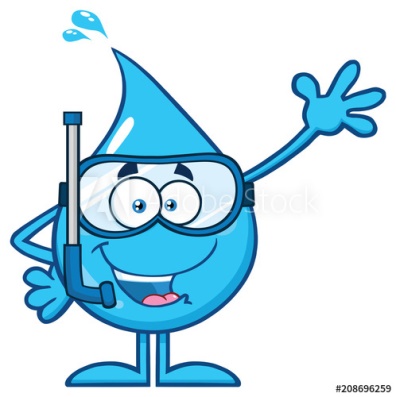 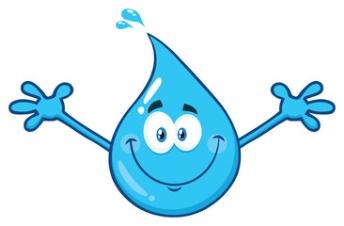 Március 22. A víz világnapjaKattints a linkre és párosítsd a vizes közmondásokat a jelentésükkel!https://learningapps.org/4837838
Kattints a linkre és oldd meg a szókereső feladatot! 

Ha a betűkre kattintasz a táblázatban, oldalt is megjelenik a szó.

https://learningapps.org/watch?v=pcz3cdamj21&fbclid=IwAR27N0MVZUaSSIIW1g_6-WxF7TZvnvaAF-H2sZ3l4SfJp6ycee3M_QV4v-U
Most jöjjön egy kis matek is!De csak játékosan!
Bemelegítés:Egy kis szorzótábla!Kattints a linkre!https://toytheater.com/bingoA multiplication előtt jelöld a négyzetet és START!
Számoljunk százalékot!Kattints a linkre és húzd oda a megoldást a számegyeneshez!https://learningapps.org/1754138
Százalék után egy kis arányosság számítás!
Kattints a linkre és oldd meg mindhárom kis feladatot!


https://learningapps.org/13153825
Végül egy kis játék!Kattints a linkre! Keresd meg a tárgyakat a képen!https://www.hiddenobjectgames.com/game/Office+Hidden+Objects
Remélem, hamarosan találkozunk! Igyatok sok vizet!Szervusztok!                        A képek forrása: www.freepik.com